XXIV областная научно-практическая конференция руководителей образовательных организаций Ульяновской области, реализующих адаптированные основные общеобразовательные программы
«Современные модели успешной социализации детей с ограниченными возможностями здоровья в свете требований федеральных государственных образовательных стандартов»
Площадка № 2«Методическая служба. Эффективные практики» Доклад директора ОГКОУ «Школа-интернат № 16» Фадеевой О.В. (соавтор Серебрякова Ю.В., руководитель РРЦ ЗПР) «Роль регионального ресурсного центра в методическом сопровождении включения детей с задержкой психического развития в учебный процесс в условиях инклюзии»
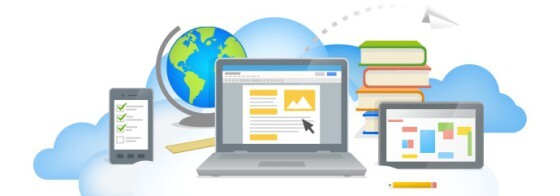 Дети с ОВЗ (ЗПР)…
психическая
Понятие «задержка психического развития» (ЗПР) употребляется по отношению к детям с минимальными органическими или функциональными повреждениями центральной нервной системы, а также длительно находящимся в условиях социальной депривации. Для них характерны незрелость эмоционально-волевой сферы и недоразвитие познавательной деятельности.
социальная
биологическая
Путь к инклюзии…
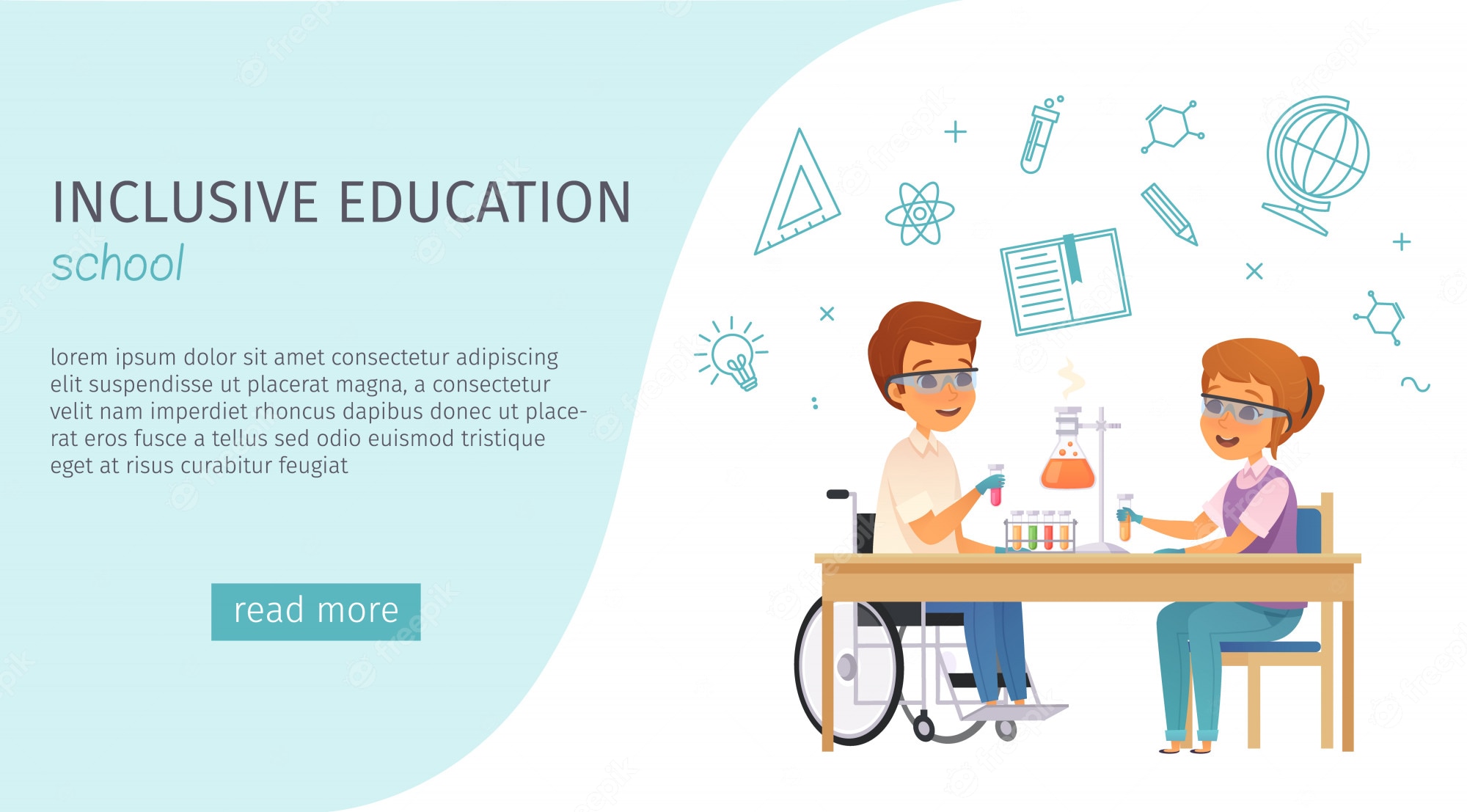 Настало то время, когда каждая школа рано или поздно должна совершить свой путь к инклюзии
Но этот путь у каждой школы свой: 
в одной – он начинается с прихода в школу одного «особенного» ученика, и вслед за этим вся школа трансформируется и меняется; 
другая – планомерно готовится к инклюзии, учитывая требования и приказы, хотя в ней нет ни одного ученика с ОВЗ и(или) инвалидностью; 
в третьей – боятся изменений, которые будет претерпевать школа, ведь они касаются всего, чем она живет, – людей, отношений, традиций, потому что должна измениться вся образовательная среда со всей совокупностью ее системных элементов
Путь к инклюзии…
Федеральный закон № 273-ФЗ «Об образовании в Российской Федерации» закрепляет понятие «инклюзивное образование» как обеспечение равного доступа к образованию для всех обучающихся с учетом разнообразия особых образовательных потребностей и индивидуальных возможностей. Это емкое и точное определение обеспечивает полное понимание всего содержания инклюзивной образовательной среды школы и становится гарантом обеспечения прав на включение в образование любого обучающегося
В настоящее время, инновационной формой, направленной на совершенствование подходов к образованию детей с ограниченными возможностями здоровья, стали ресурсные центры
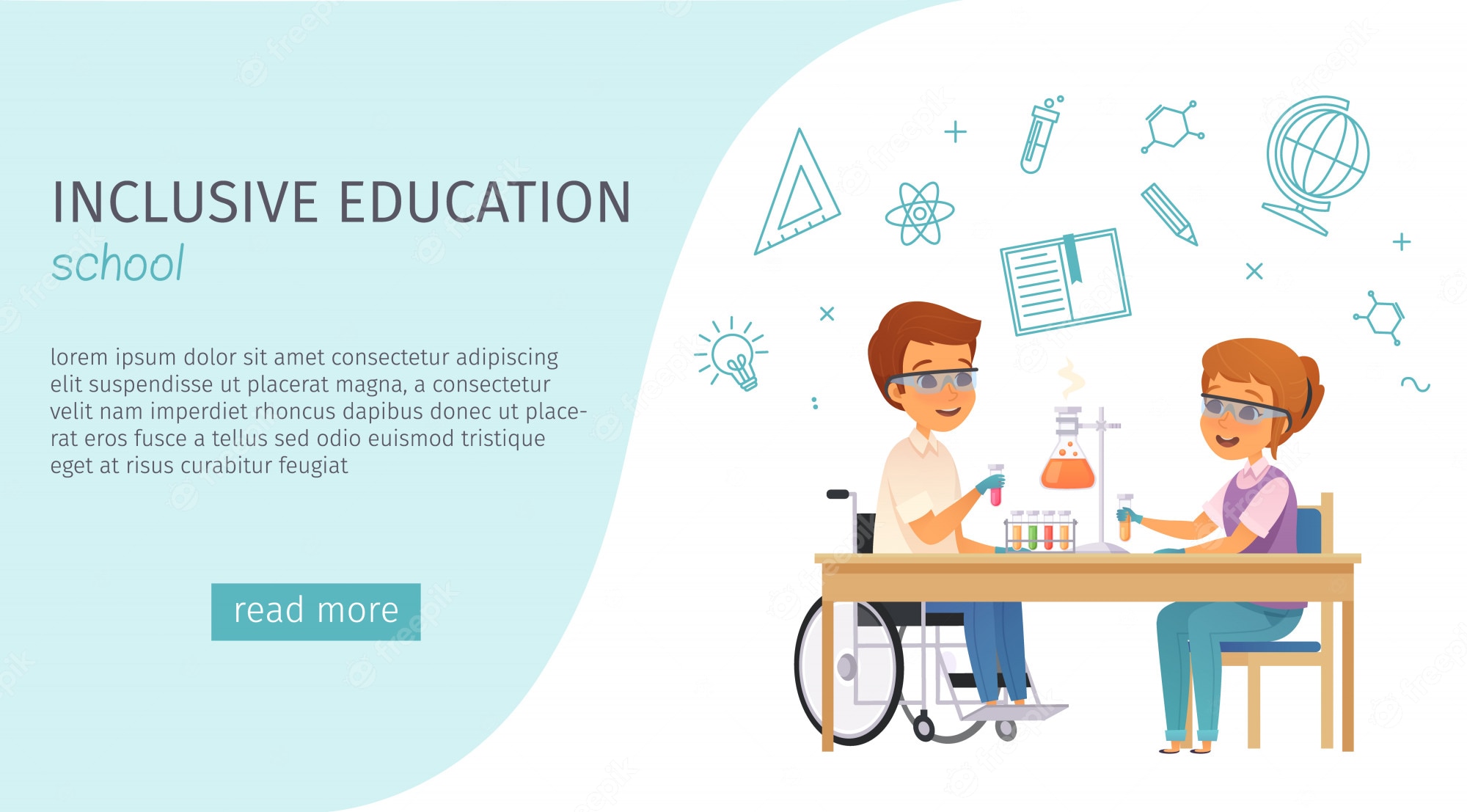 Роль Ресурсного Центра в образовании
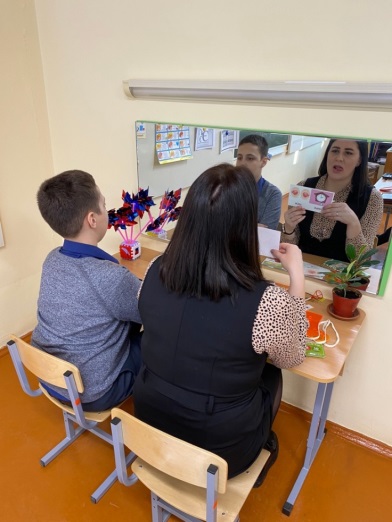 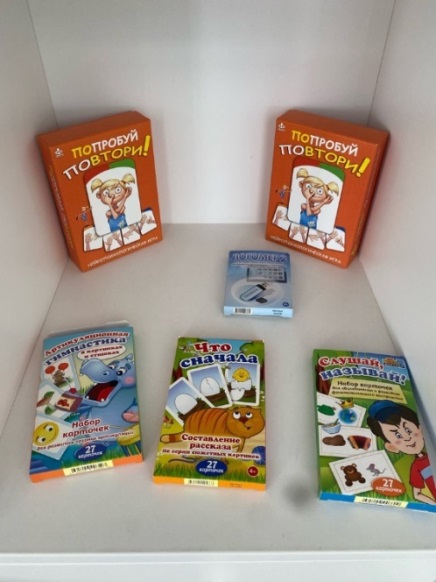 Ресурсные центры (РЦ) – своевременное и необходимое явление в образовании. 
С его помощью осуществляется концентрация и обеспечение доступа к дорогим и дефицитным ресурсам
Деятельность РЦ заключается в грамотной организации доступа к кадровым, материально-техническим, информационным, учебным, методическим ресурсам. Эта доступность позволяет значительно улучшить эффективность образовательного 
процесса
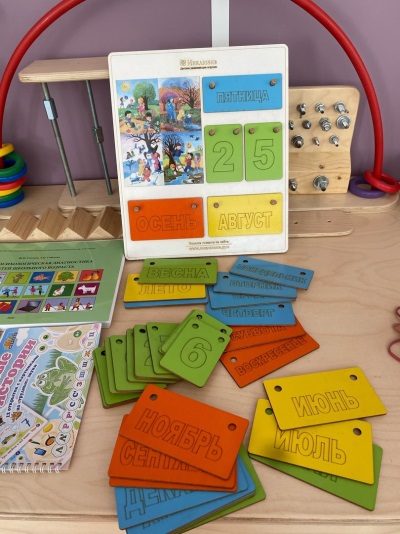 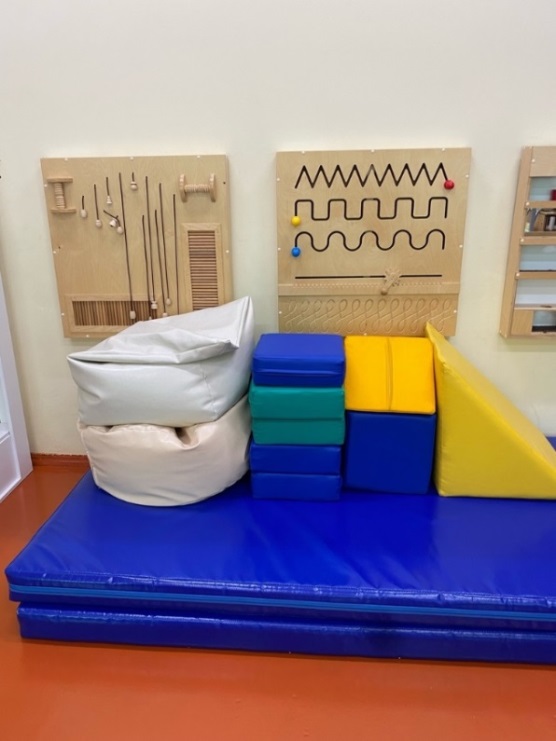 РРЦ ЗПР «ОГКОУ «Школа-интернат № 16»
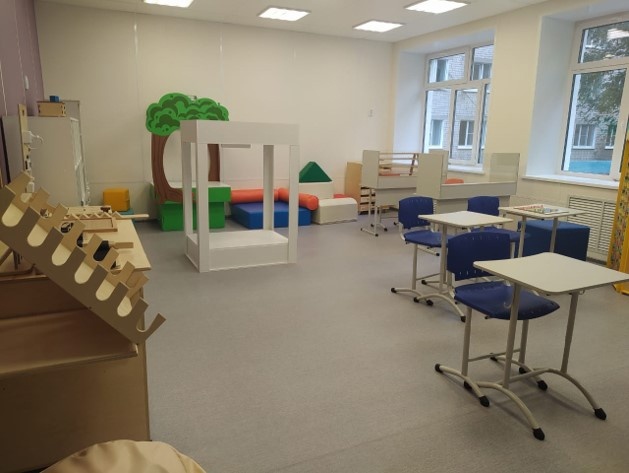 В 2021 году на основании Распоряжения Министерства просвещения и воспитания Ульяновской области №1132-р от 03.06.2021 на базе областного государственного казённого общеобразовательного учреждения «Школа-интернат для обучающихся с ограниченными возможностями здоровья №16» г. Ульяновска создан Региональный Ресурсный центр по комплексному сопровождению детей с задержкой психического развития (РРЦ ЗПР)
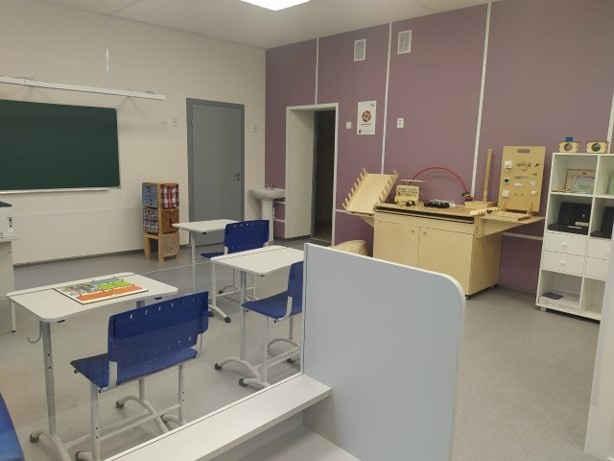 РРЦ ЗПР «ОГКОУ «Школа-интернат № 16»
Направление деятельности: 
Методическое обеспечение образовательного процесса по адаптированным программам и коррекционная работа с обучающимися с задержкой психического развития (ЗПР)
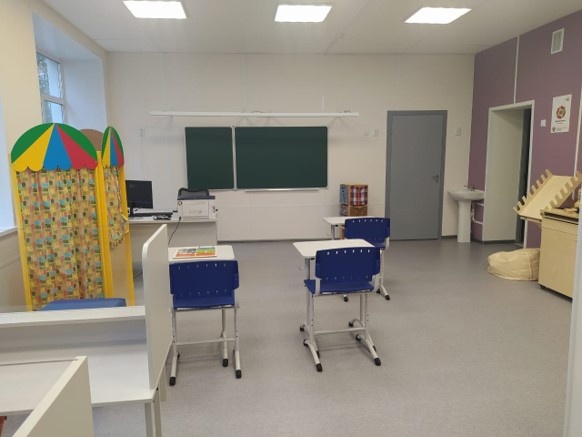 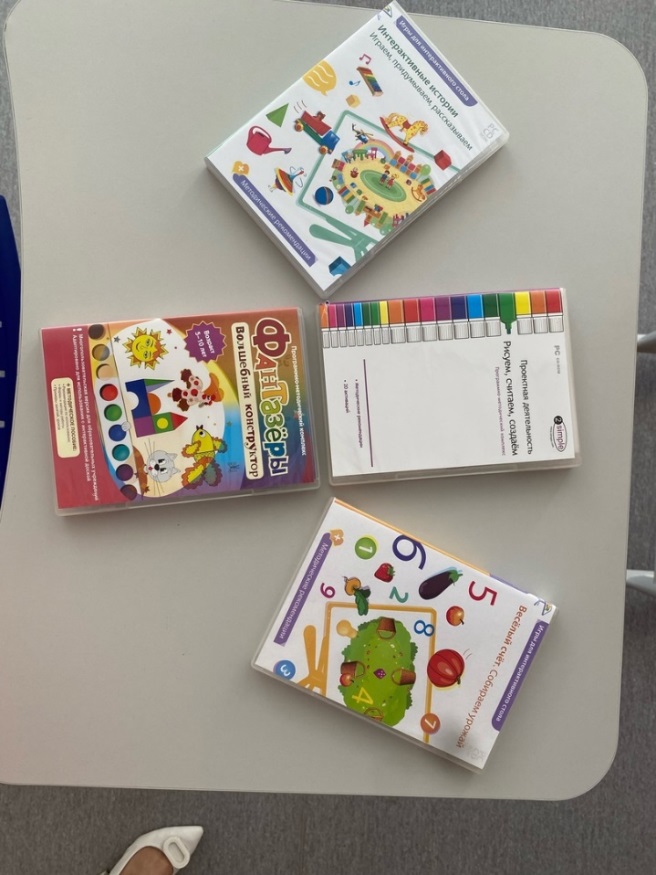 Цель работы: 
Построение сети методической, консультативной, информационной поддержки образовательных учреждений по вопросам в области обучения, коррекции, воспитания и социальной адаптации детей с ограниченными возможностями здоровья (ЗПР) в условиях инклюзивного образования
Контингент РРЦ ЗПР
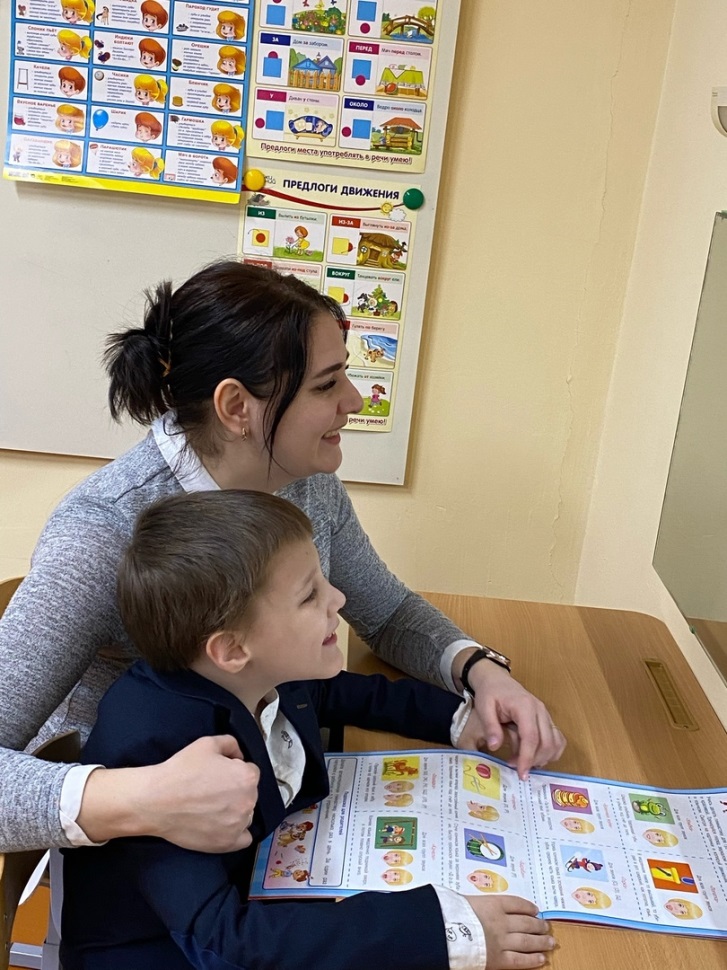 Обучающиеся с ЗПР
Родители детей с ЗПР
Педагоги, обучающие детей с ЗПР
Основные направления РРЦ ЗПР
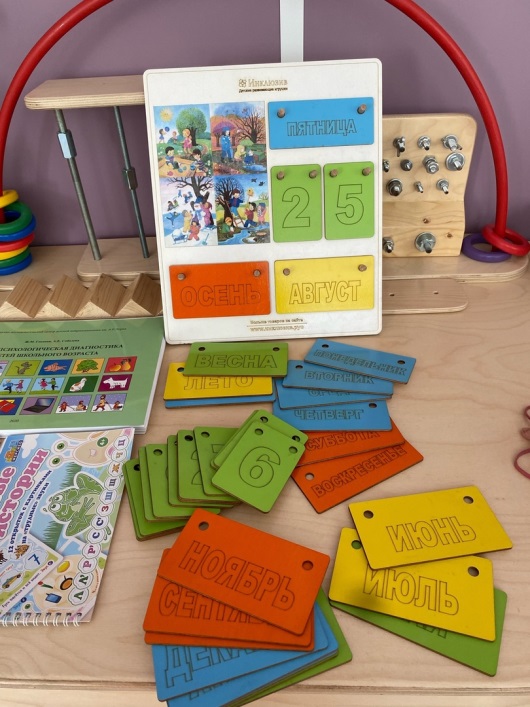 Консультационно-методическое:
Коррекционно-развивающие занятия с обучающимися с ЗПР;
Консультирование родителей (законных представителей), воспитывающих детей с ЗПР;
Консультирование педагогических работников массовых образовательных учреждений по использованию методов обучения и воспитания детей с ЗПР в инклюзии
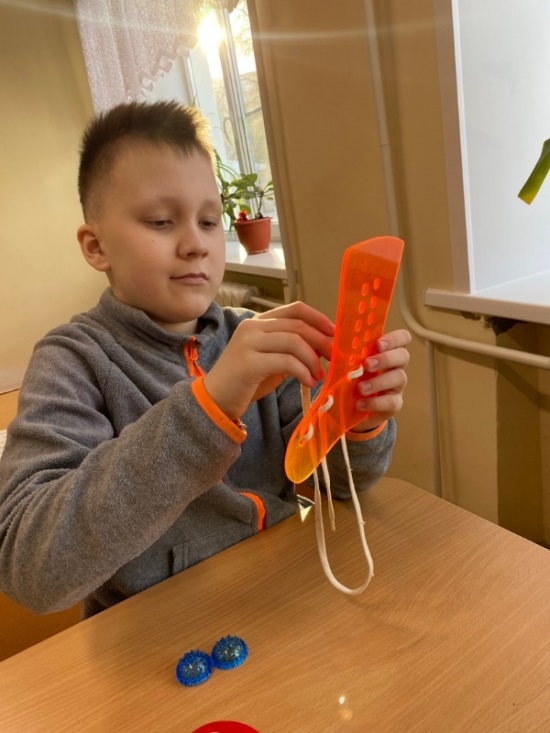 Основные направления РРЦ ЗПР
Обобщение и распространение педагогического опыта:
Проведение обучающих семинаров, мастер-классов;
Оказание информационно-консультационной поддержки педагогам, работающим с обучающимися с ЗПР;
Психолого-педагогическое сопровождение участников образовательного процесса.
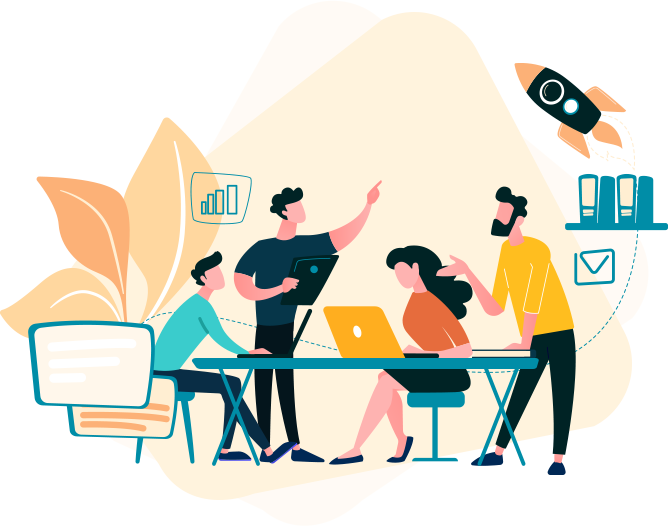 Основные направления РРЦ ЗПР
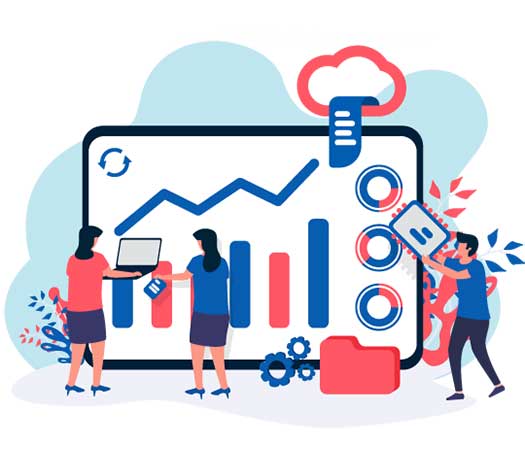 Информационное направление:
Освещение деятельности РРЦ ЗПР на сайте образовательной организации;
Ведение мониторинга результатов деятельности РРЦ ЗПР
Отчет работы РРЦ ЗПР за 2022 год
Отчет работы РРЦ ЗПР за 2023 год
РРЦ ЗПР педагогам
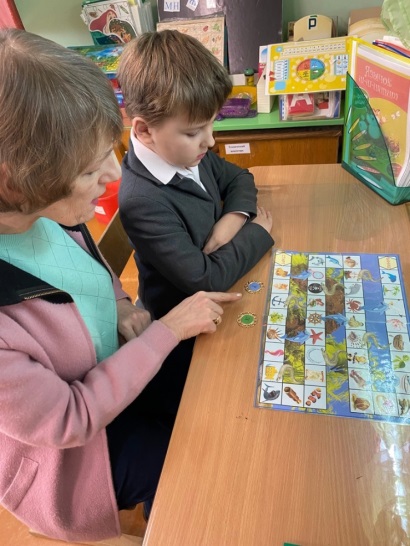 Специалисты работающие в центре:
Учителя-логопеды
Учителя-дефектологи
Педагоги-психологи
Методисты
Расширить знания педагогов общеобразовательных школ в вопросах инклюзивного образования, подготовить их к работе с детьми с ЗПР, обеспечить методическую помощь специалистам образовательных учреждений
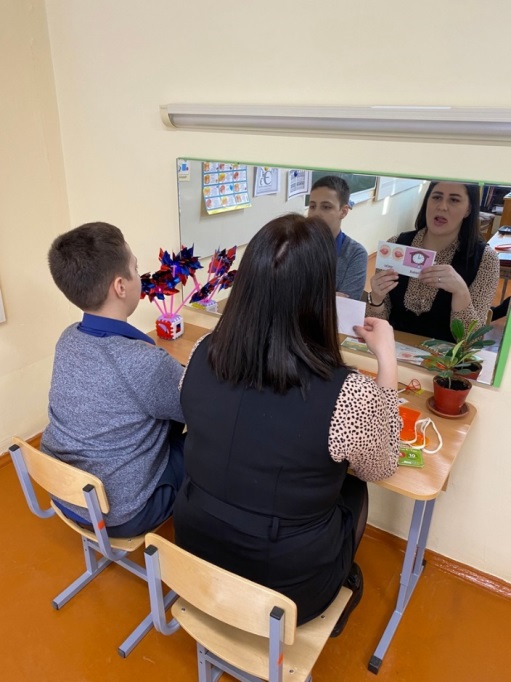 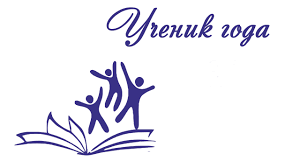 РРЦ ЗПР обучающимся
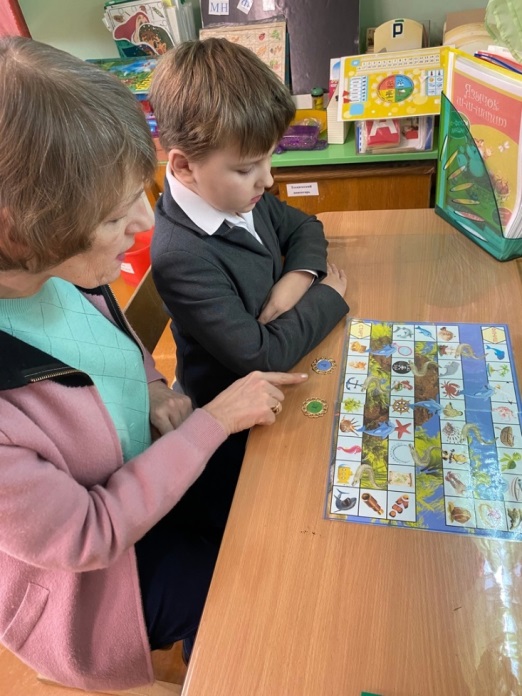 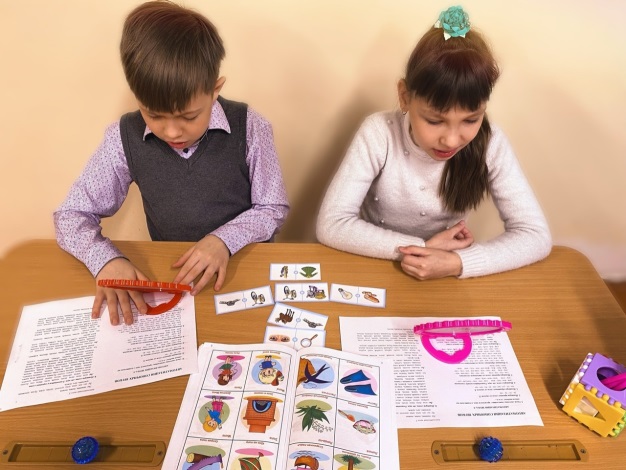 Диагностика уровня развития ребенка
Составление индивидуального образовательного маршрута 
Отслеживание динамики развития ребенка
Взаимодействие со специалистами и родителями
Охрана и укрепление соматического и психоневрологического здоровья ребенка
Реализация коррекционной направленности учебно-воспитательного процесса
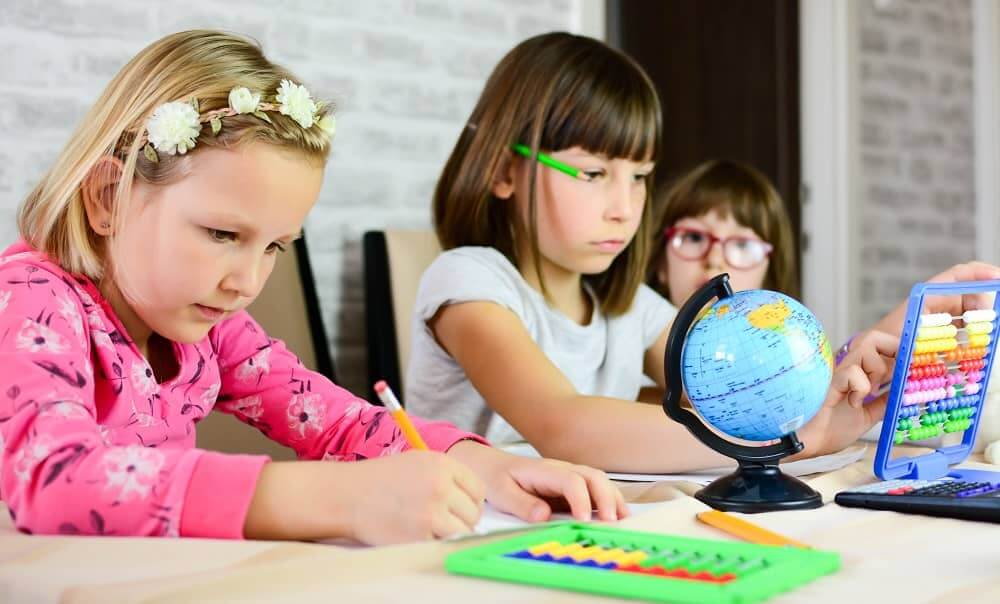 РРЦ ЗПР родителям
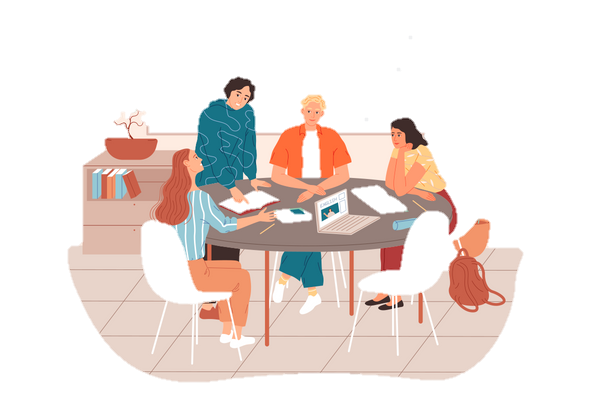 Кроме методической помощи специалистам образовательных учреждений выявлена потребность в проведении консультаций для родителей, без которых организация комплексной системной помощи ребенку с ЗПР в образовательном пространстве может «не сложиться»
Материалы, подготовленные родителям детей с ЗПР:
Особенности игровой деятельности у детей с ЗПР.
Методические рекомендации построения эффективного взаимодействия с ребенком  с ЗПР в быту.
Причины возникновения конфликтных ситуации с ребенком с ЗПР и способы их преодоления.
…
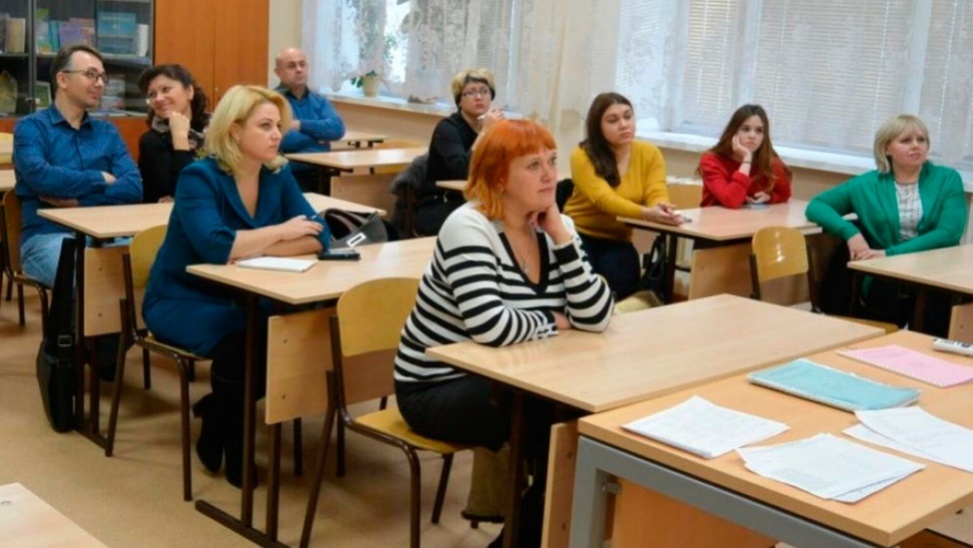 Специалисты нашего Ресурсного центра готовы и способны оказывать информационно-просветительскую, кадровую, методическую поддержку руководителям и педагогам образовательных организаций Ульяновской области, г. Ульяновска и родителям (законным представителям), воспитывающим детей с ограниченными возможностями здоровья (ЗПР)
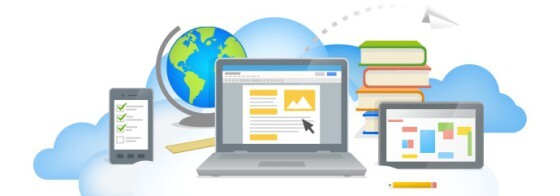 Готовы ответить на все ваши вопросы, поделиться своим опытом!
Контактное лицо – Серебрякова Юлия Владимировна, руководитель РРЦ ЗПР, +7(908)4809647
РРЦ ЗПР 
ОГКОУ «Школа-интернат № 16»
Мы постарались создать комфортное образовательное пространство, где ребенку с ЗПР будет невероятно комфортно: 
  
Высококлассные педагоги с профильным образованием 
и большим опытом работы;
Всевозможные развивающие занятия с узкими 
специалистами (педагог-психолог, учитель-логопед, учитель-дефектолог);
Современные кабинеты, оснащенные всем необходимым
оборудованием, различными методическими пособиями, специализированной литературой, оборудованием и материалами узких специалистов. 
Приглашаем к сотрудничеству!
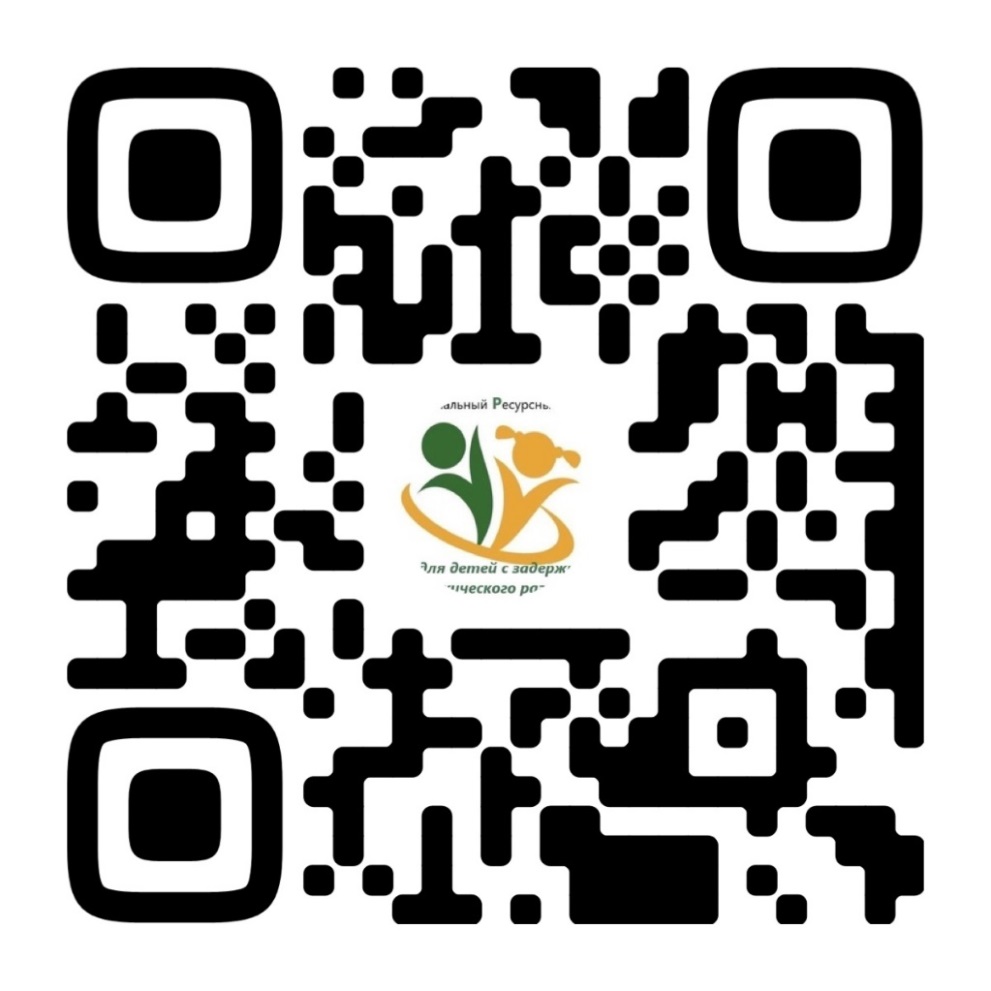 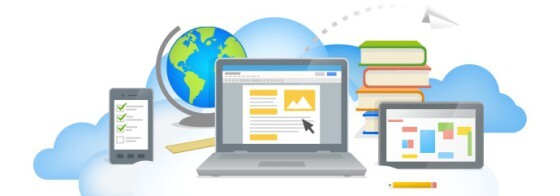 Новый год учебный – новые заботы!Пусть удача будет Вам спутницей в работе,Хватит сил, энергии, хватит пусть терпения!Всегда пусть будет на подъеме Ваше настроение!В коллективах ценят пусть и очень уважают!А дома пусть Вас любят и просто обожают!

С Новым учебным годом!
СПАСИБО ЗА ВНИМАНИЕ!